CMS
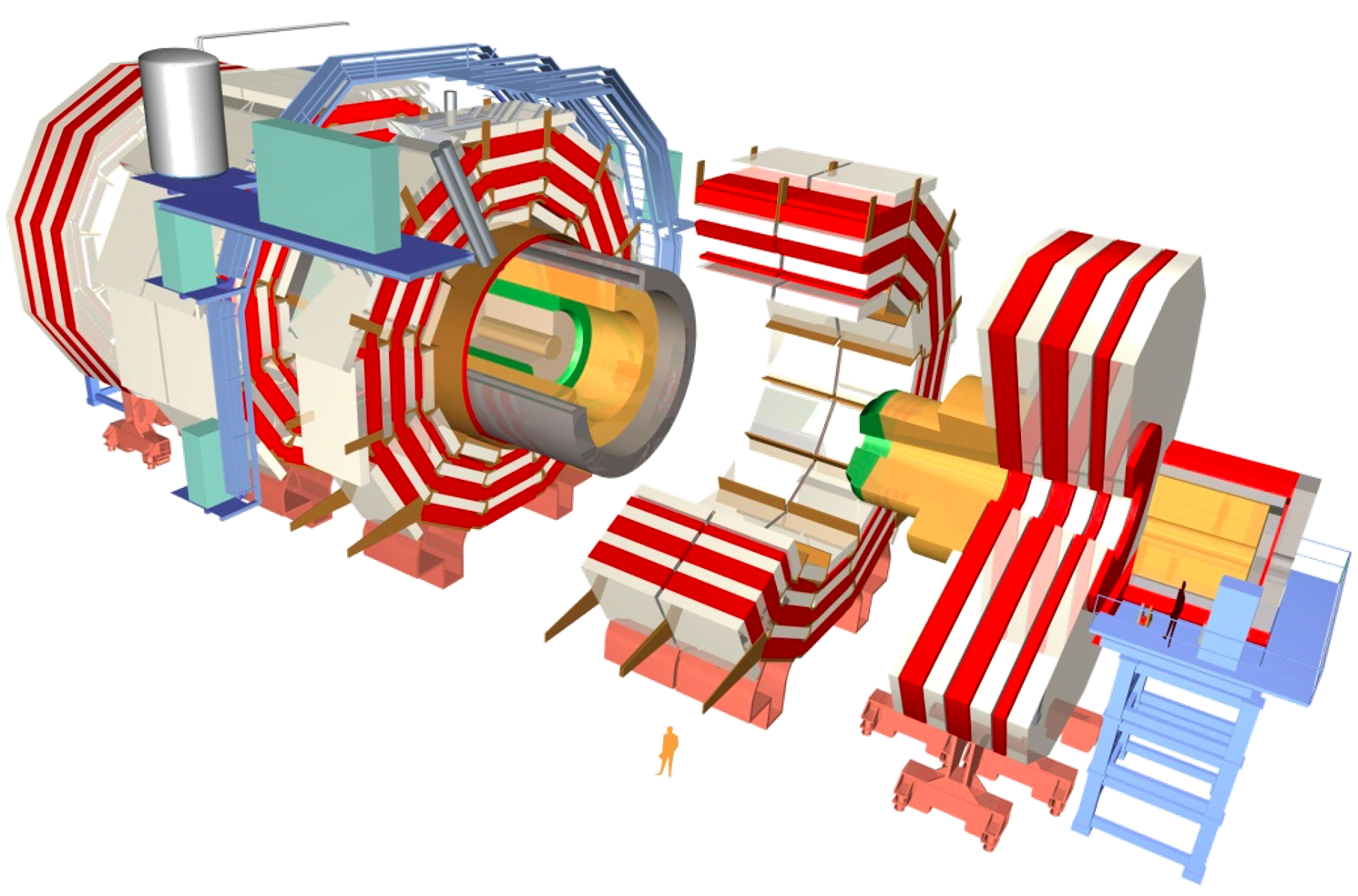 CMS Muon
CMS Tracker
Responsabilità
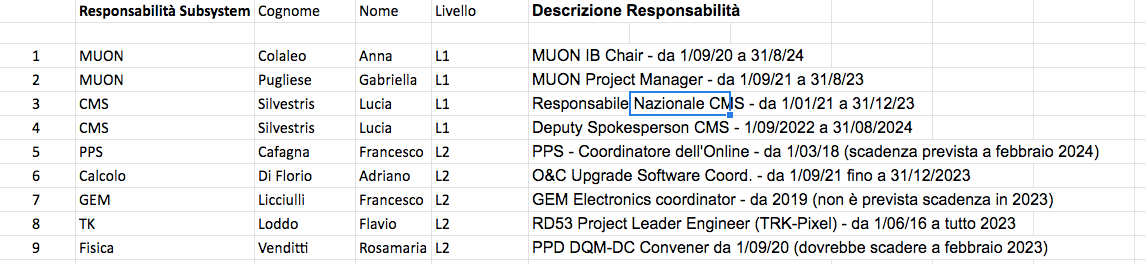 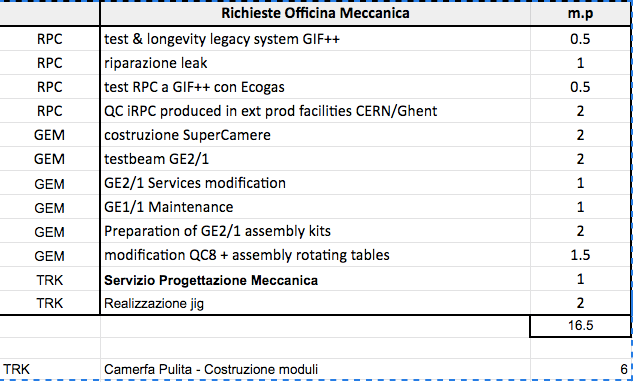 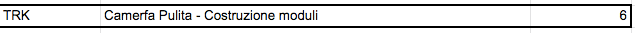 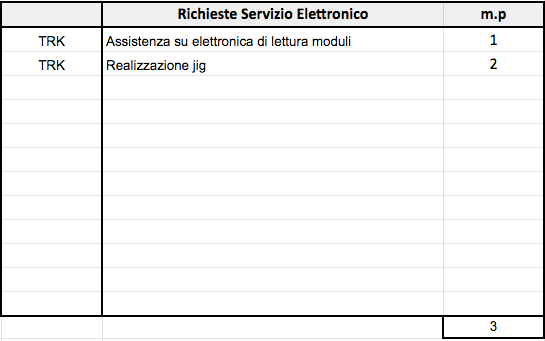 ANAGRAFICA
CMS 		12.5

Phase 2	16.55

Sinergica	0.6  (ML_INFN, AIDA-innova